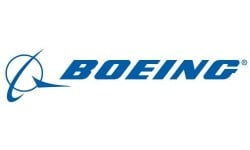 Business Model Canvas
JayakumarLoganathan
Business Model Canvas
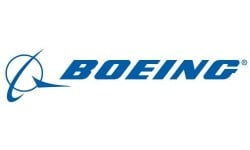 Key Activities

Assembling the air crafts
Commercial aircrafts
Defence aircrafts
Space products like spacecrafts and satellites
Software development 
Quality control systems
Simulations
Product delivery 
Global services
Customer Segments
Commercial Aviation corporates
Air defence from Air force of various countries
Space agencies
Customer Relationships
Customers from more than 150 countries
Global services
Global focus
Good Governance
Value Propositions

Engineering excellence
Lead on safety, quality, integrity and sustainability
Brand status 
High performances
Revenue Systems
Product sales
Global services
Channels
62 offices in 62 countries
Intermediate traders
Aviation intuitions
Space agencies
Cost Structure
Manufacturing
Assembling operations
Human and other resource management
Marketing and Advertising
Campaigning 
IT management
Simulation models
Strategies

President and CEO -David L. Calhoun
People working together as a global enterprise for aerospace industry leadership
cost leadership strategy
Boeing’s customer-knowledge and engineering excellency
Strategizing the production pattern
Key Resources
Technology
Aero designs
Business models
Innovative resources
Human and Physical resources
Net Income
2019  - $76599 millions 
2020  - $58158 millions
2021  - $62,286 millions
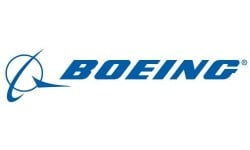 To be continue …